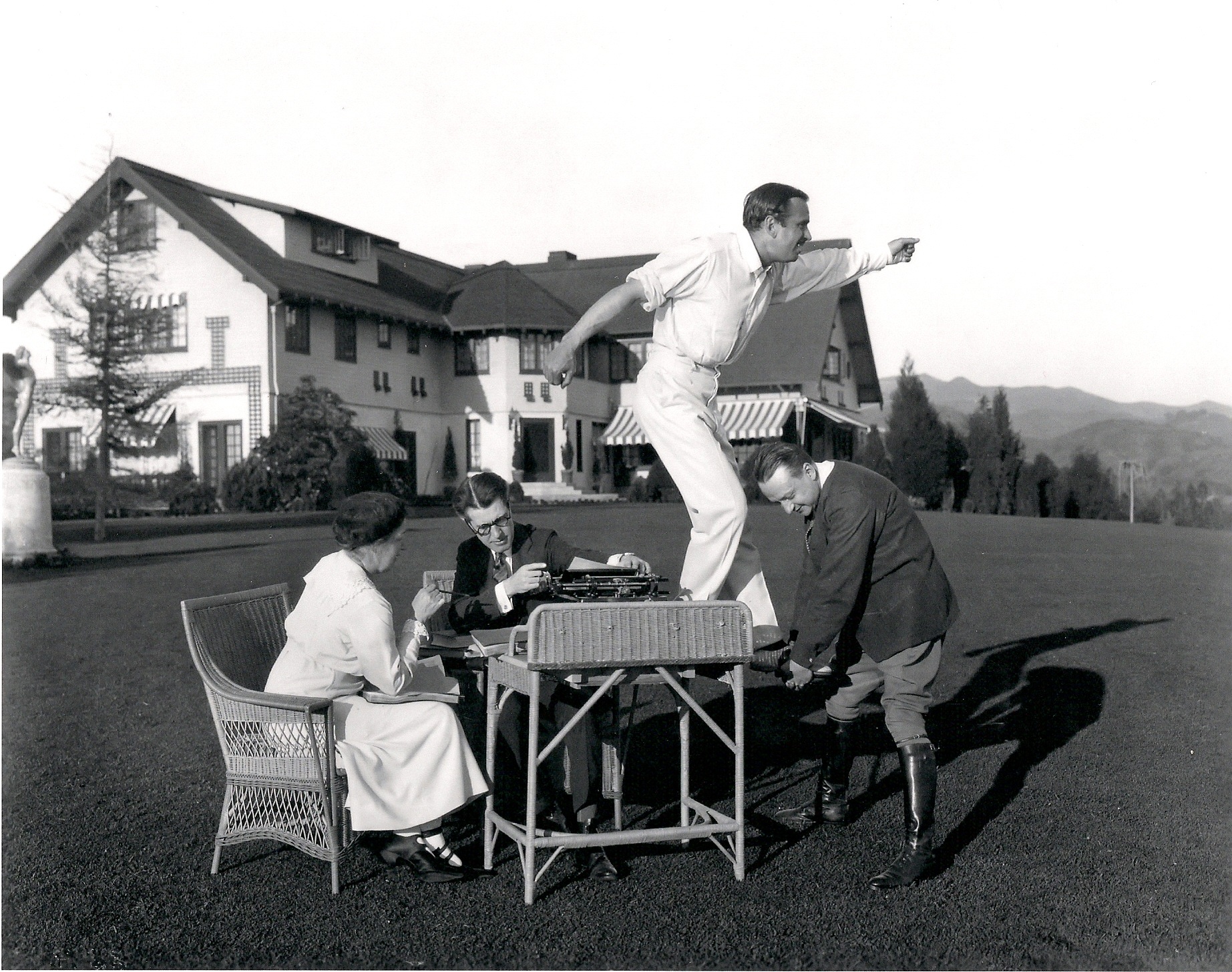 Introduction into Screenwriting Studies
Claus Tieber
Timetable
Lesson 1 (L1) Tuesday 10. 11.
14:00 - 15:50 
L2 - Tuesday 10. 11.
16:00 - 17:50 
L3 - Wednesday  11. 11.
10:00 - 11:50 
L4 - Wednesday 11. 11.
12:00 - 13:50
L5 - Thursday 12. 11.
16:00 - 17:50
L6 - Thursday 12. 11.
18:00 - 19:50
PD Mag. Dr. Claus Tieber
Contents
Screenwriting Studies: Definition, History, Theory and  Methods
Screenplay: Formats and History
Modes of Production and Development
Working Conditions and Unionization
The Case of Hollywood: Studio System, Blacklisting etc
Aims
Your Expectations
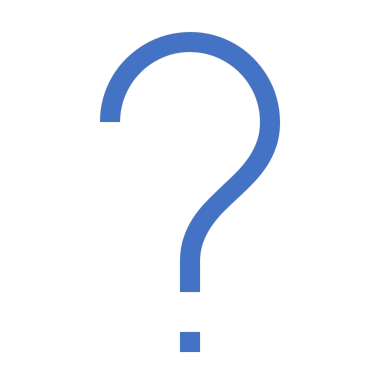 Grading
Ontologyof the Screenplay
Screenplay: Definitions
The script of a movie, including acting instructions and scene directions.
Oxford Dictionaries
[Speaker Notes: Koebner, Thomas (Hg.): Reclams Sachlexikon des Films. Stuttgart: Reclam 2002. S. 133]
screenplay: definitions
„The screenplay, which is sometimes known, also, as the scenario or film script, resembles the blueprint of the architect. It is the verbal design of the finished film.“
[Speaker Notes: zitiert nach Auiler, Dan: Hitchcock’s Notebooks. An Authorized and Illustrated Look Inside the Creative Mind of Alfred Hitchcock. New York: Harper Collins 2001 (paperback ed.) S. 21]
Screenplay: Definitions
The basic art of the motion picture is the screenplay; it is fundamental; without it there is nothing.
Raymond Chandler

 a factory friendly document
David Thomson
screenplay: Definitions
A screenplay is the agreement of a group of filmmakers (SIWG) about what to shoot.
Screenwriting Studies
Text - Reception
Barthes: 
Readerly
audience can easily uncover the text’s pre-determined meaning 
Writerly
requiring interpretive effort
Fiske:
Producerly
popular and easy to read 

different readers can easily read them in different ways
Screen Idea
A flexibly constructed group organized around the development and production of a screen idea
All those who have some direct connection with the development of the screen idea
Ian Macdonald
Screen Idea Work Group (SIWG)
PD Mag. Dr. Claus Tieber
[Speaker Notes: Ian Mcdonald]
Screenwriting Studies
Stephen Crofts:
1. „ Author as expressive individual“
Auteur-Theory
[Speaker Notes: Crofts, Stephen: Authorship and Hollywood. In: Wide Angle 573. 1983. S. 17]
2. Author as constructed from film or films“
2.1. as thematic or stylistic properties impressionistically and unproblematically read off from film to film
2.2.  a set of structures identifiable within a body of films by the same author 
2.3. as a subject position within the film
3. Author as social and sexual subject
4. Author as author-name, as function of the circulation of the film or films
History of Screenwriting Studies
History
Tom Stempel: Framework
SRN
Manuals
Screenwriting as process
Doxa
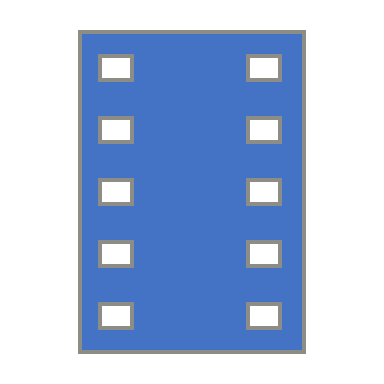 The Screenplay: Elements and Formats,
Master Scene Script
You just write: ‚master scene,’, ‚cut to,’ or ‚close shot’ – which is very easy, just mix it up. The master shots and the individual shots were all shot the same way.“ 
Julius Epstein
PD Mag. Dr. Claus Tieber
Scene Headings/Slug-lines
Indicate setting and time, whether a scene is to be shot on an interior (INT.) or exterior (EXT.) set, the specific scripted location in all CAPS, and whether it takes place during the DAY or NIGHT (e.g. INT. ROOM – DAY).
Action
Generally reports on character actions but also contains scene descriptions, technical comments, and other relevant story details.
Transitions
Include each passage from one scene to another, always typed in CAPS (e.g. CUT TO:, DISSOLVE TO:, FADE OUT.). Because “cut to” is the default transition, it is generally omitted in contemporary screenplays.
Dialogue
Character Headings – Typed in CAPS and indicate the speaker of a line.
Parenthetical Directions – Used primarily to modify the delivery of dialogue.
Dialogue – All the spoken lines in the script.
Literary Comment
illustrates the non-filmable imagery or emotional truth of a scene or character (e.g. “A tall scarecrow-of-a-man walks his long-haired dog down a dark street, the way a guard might walk his prisoner down the green mile.” Literary Comment in italics.)
Technical Comment
offers instructions for the film crew and is usually capitalized (e.g. “CRANE UP to reveal a tall scarecrow-of-a-man walking his long-haired dog down a dark street. CLOSE on the dog. Somewhere a train blows its WHISTLE.” Technical Comment in italics.)
Speech
consists of dialogue cues within the scene text (e.g. “A man walks his dog. Somewhere a train blows its WHISTLE, startling the animal, and the man tells his dog to heel.” Speech in italics.)
The Apartment
INT. NINETEENTH FLOOR
Acres of gray steel desks, gray steel filing cabinets, and steel-gray faces under indirect light. One wall is lined with glass-enclosed cubicles for the supervisory personnel. It is all very neat, antiseptic, impersonal. The only human touch is supplied by a bank of IBM machines, clacking away cheerfully in the background.
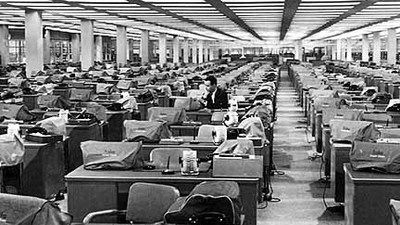